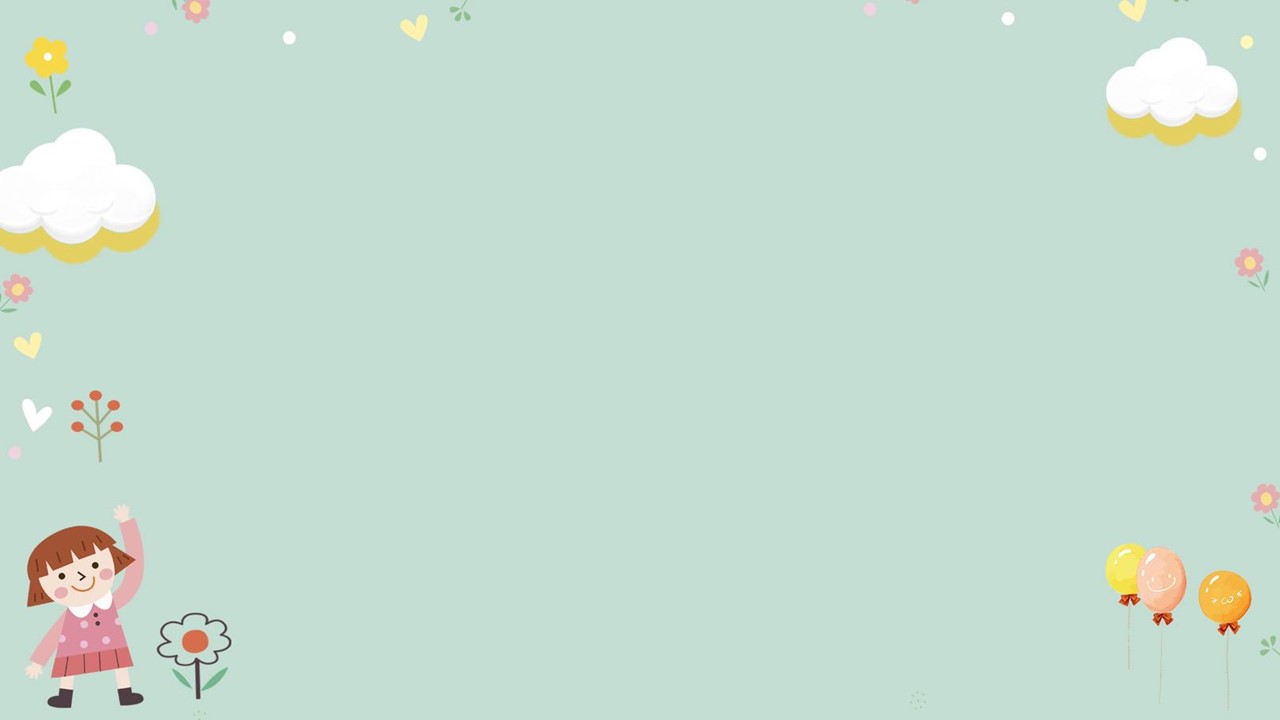 BÀI 14: KHỐI LẬP PHƯƠNG, KHỐI HỘP HÌNH CHỮ NHẬT 
(Tiết 2)
CHÀO MỪNG CÁC CÔ ĐẾN DỰ  GIỜ 
TIẾT TOÁN 1
Giáo viên: Nguyễn Thị Kim Huế-Lớp1D
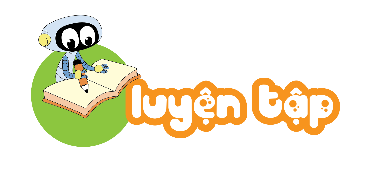 1. Bạn Mai xếp được hình dưới đây. Trong hình đó có:
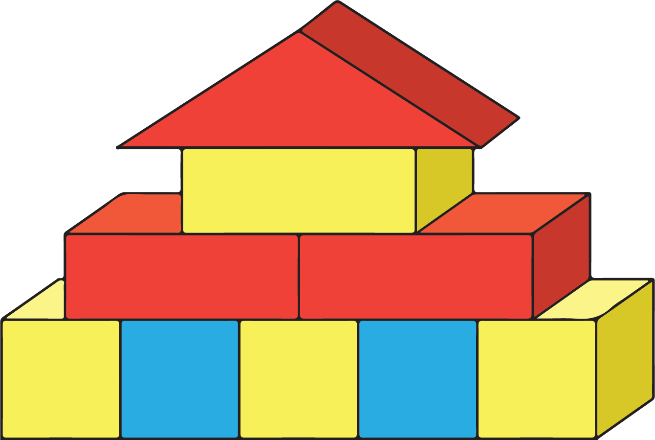 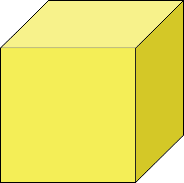 5
?
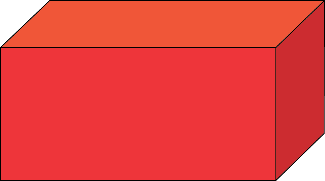 2
?
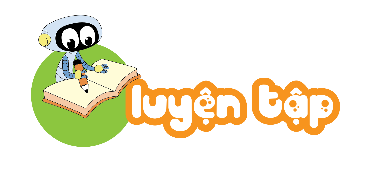 2.  Dùng các khối lập phương nhỏ như nhau, bạn Việt xếp       thành các chữ T, H, C như sau:
a) Chữ nào được xếp bởi nhiều khối lập phương nhất?
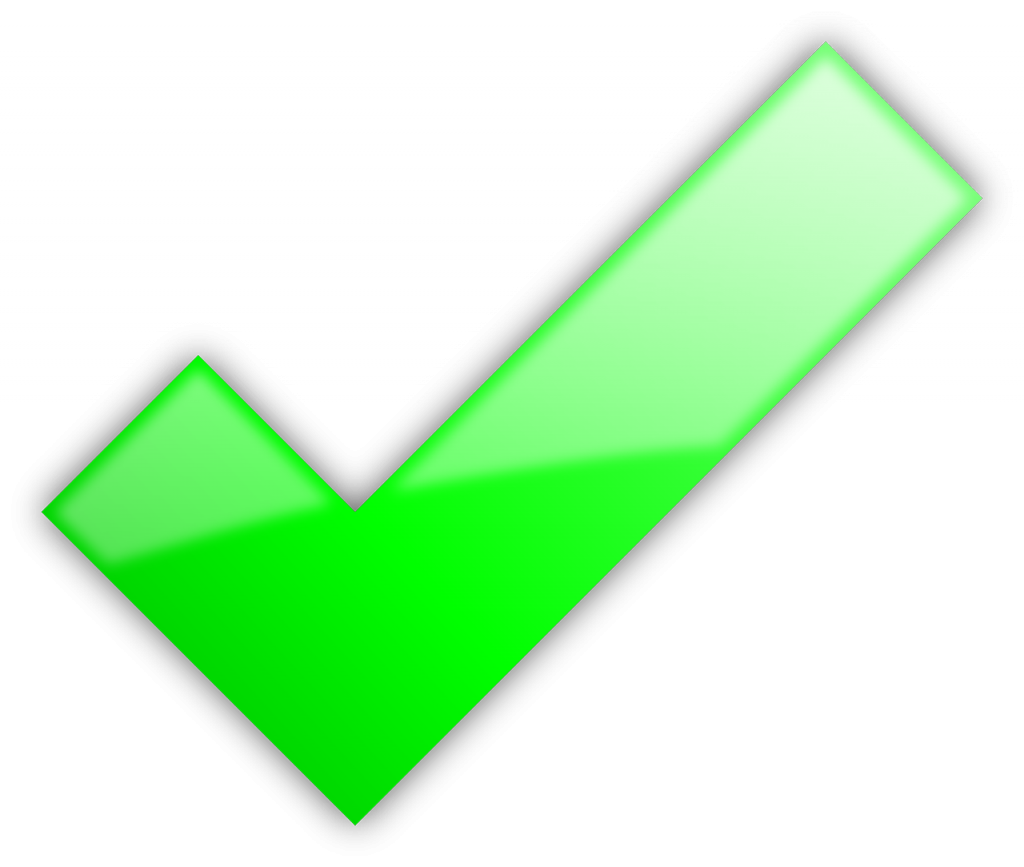 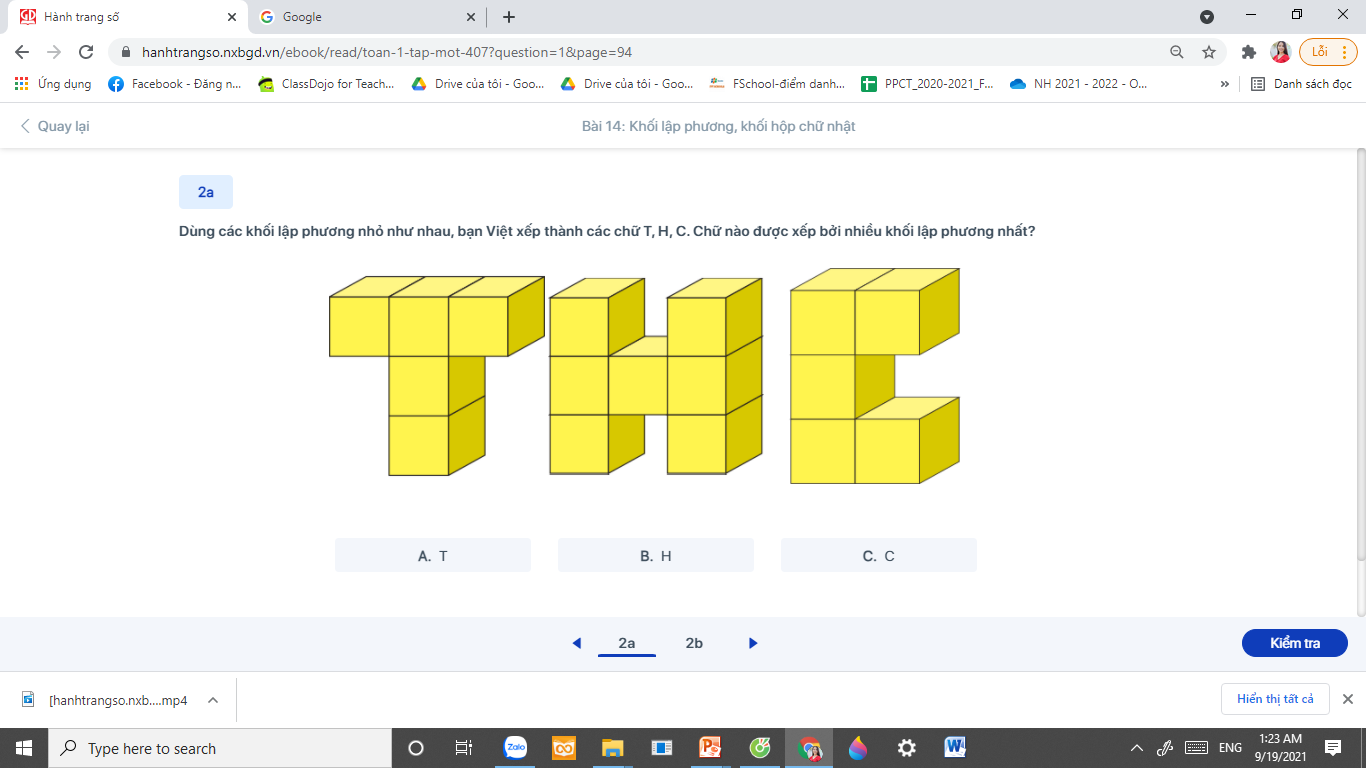 1
1
2
3
5
2
1
4
4
2
6
3
7
3
4
5
5
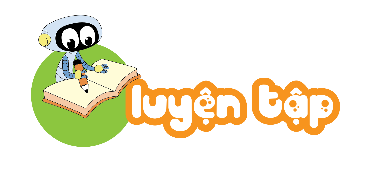 2.
b) Hai chữ nào được xếp bởi số khối lập phương bằng nhau?
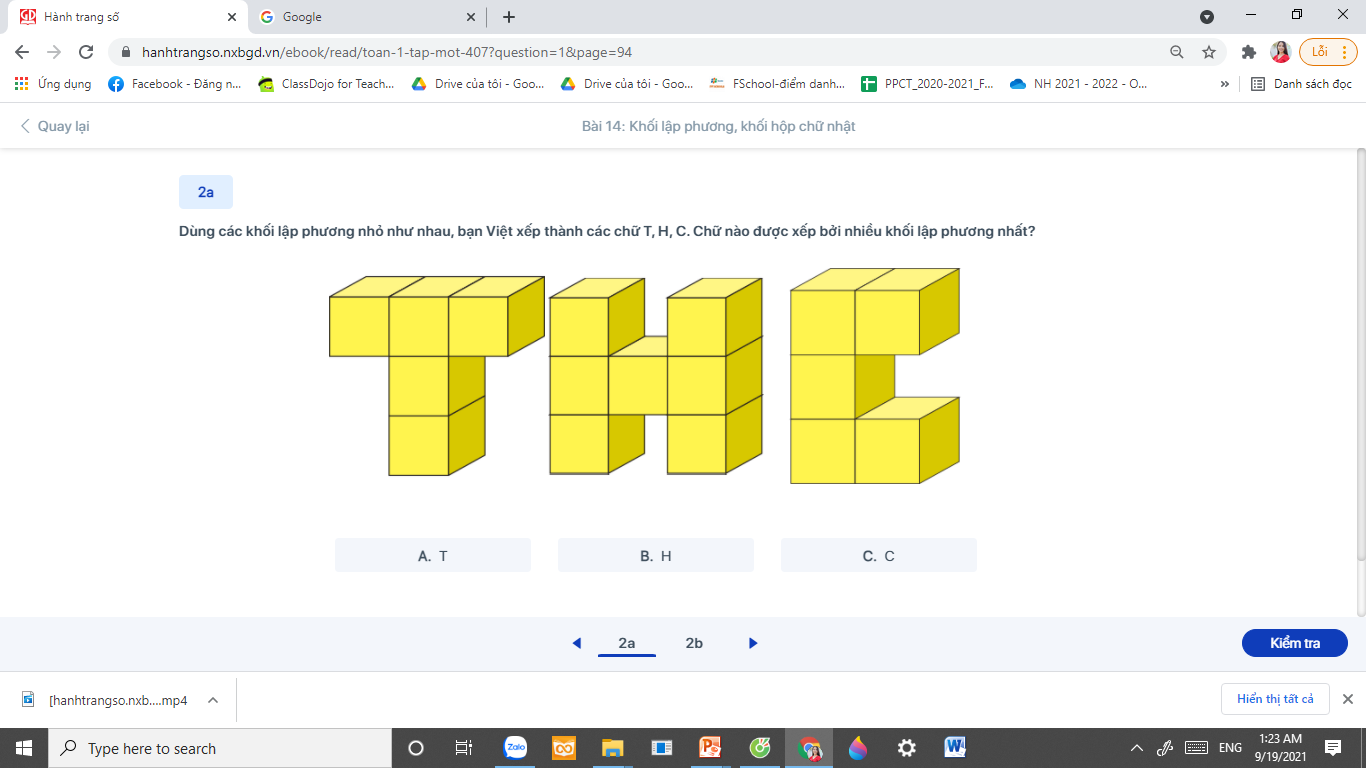 1
1
2
3
5
2
1
4
4
2
6
3
7
3
4
5
5
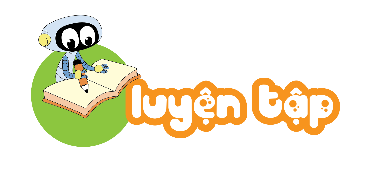 3. Các khối lập phương nhỏ như nhau được xếp thành các hình sau:
Khoanh tròn vào khối lập phương.
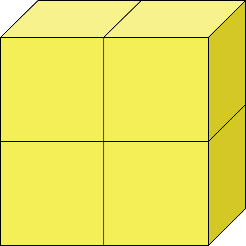 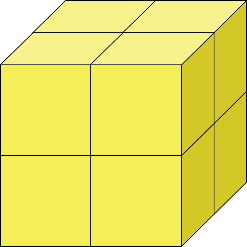 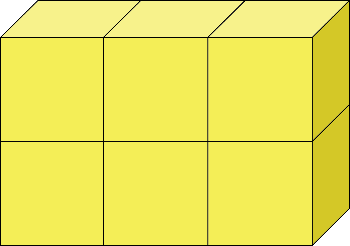 A
C
B
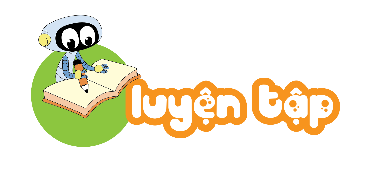 4. Hình khối thích hợp đặt vào dấu “?” là hình nào?
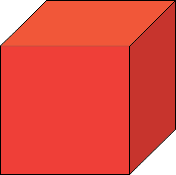 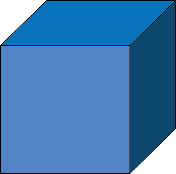 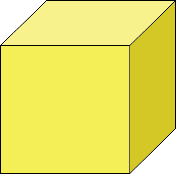 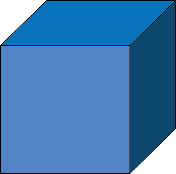 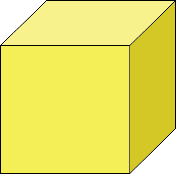 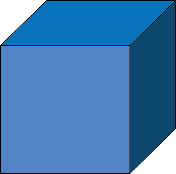 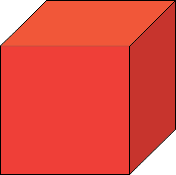 ?
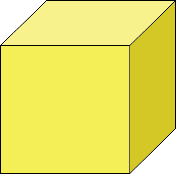 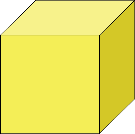 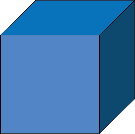 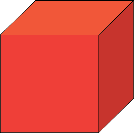 A.
B.
C.